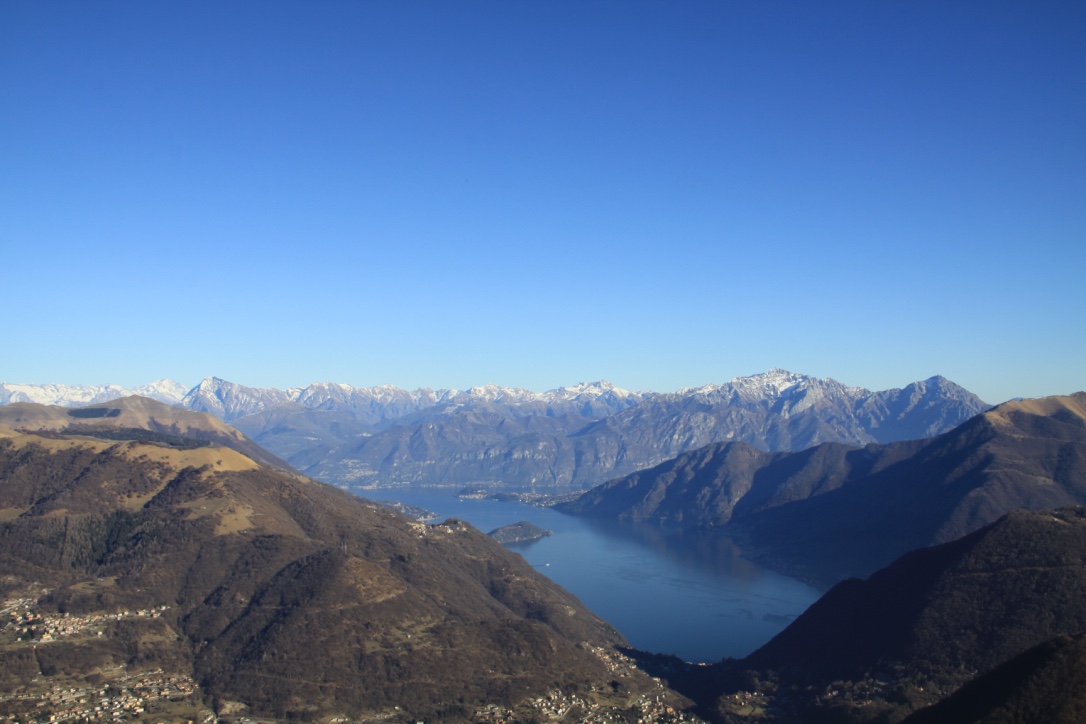 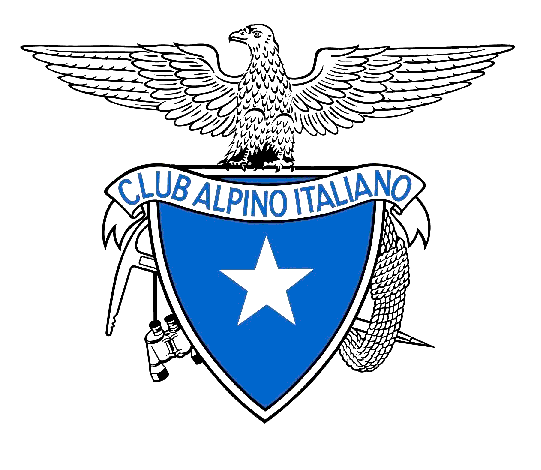 Bilancio d’esercizio 
2021
COMITATO CENTRALE DI INDIRIZZO E CONTROLLO
26 marzo 2022
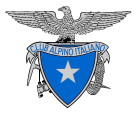 STATO PATRIMONIALE
Patrimonio Netto + € 23.733
COMITATO CENTRALE DI INDIRIZZO E CONTROLLO
26 marzo 2022
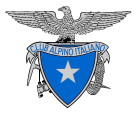 Bilancio 2021 - ATTIVO – Attivo circolante
CREDITI
COMITATO CENTRALE DI INDIRIZZO E CONTROLLO
26 marzo 2022
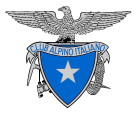 Bilancio 2021 -  ATTIVO – Attivo circolante
CREDITI VERSO SEZIONI
COMITATO CENTRALE DI INDIRIZZO E CONTROLLO
26 marzo 2022
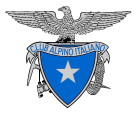 Bilancio 2021 -  ATTIVO – Attivo circolante
TREND CREDITI
COMITATO CENTRALE DI INDIRIZZO E CONTROLLO
26 marzo 2022
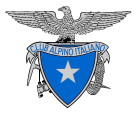 Bilancio 2021 -  ATTIVO – Attivo circolante
DISPONIBILITA’ LIQUIDE
Banca d’Italia € 6.024.212
 Banca INTESA (già Banca Prossima) – Fondo di garanzia € 500.000
COMITATO CENTRALE DI INDIRIZZO E CONTROLLO
26 marzo 2022
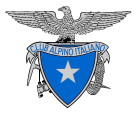 Bilancio 2021– PASSIVO - Debiti
DEBITI
COMITATO CENTRALE DI INDIRIZZO E CONTROLLO
26 marzo 2022
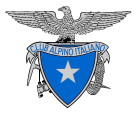 Bilancio 2021 – PASSIVO - Debiti
TREND DEBITI
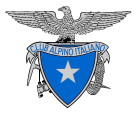 CONTO ECONOMICO
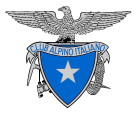 VALORE DELLA PRODUZIONE
Tasso di autonomia finanziaria pari al 60,82% (nel 2020 66,73%)
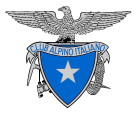 Bilancio 2021 - RICAVI - Ricavi  delle vendite e delle prestazioni
QUOTE ASSOCIATIVE
(Compreso recupero quote anni precedenti)
COMITATO CENTRALE DI INDIRIZZO E CONTROLLO
26 marzo 2022
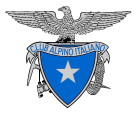 Bilancio 2021 - RICAVI - Ricavi  delle vendite e delle prestazioni
TREND TESSERAMENTO
(comprensivo dei soci benemeriti ed onorari)
- 2.689
soci
COMITATO CENTRALE DI INDIRIZZO E CONTROLLO
26 marzo 2022
Bilancio 2021 - RICAVI - Ricavi  delle vendite e delle prestazioni
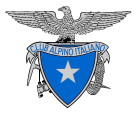 RICAVI DA PUBBLICAZIONI e DA ATTIVITA’ DI PROMOZIONE
COMITATO CENTRALE DI INDIRIZZO E CONTROLLO
26 marzo 2022
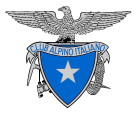 Bilancio 2021 - RICAVI – Altri ricavi e proventi
ALTRI RICAVI E PROVENTI
COMITATO CENTRALE DI INDIRIZZO E CONTROLLO
26 marzo 2022
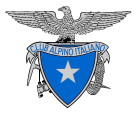 Bilancio 2021 – COSTI
COSTI DELLA PRODUZIONE 
Euro 16.135.101
COMITATO CENTRALE DI INDIRIZZO E CONTROLLO
26 marzo 2022
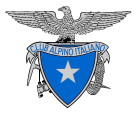 Bilancio 2021 - COSTI  - Costi per  servizi
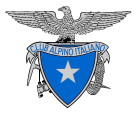 Bilancio 2021- COSTI  - Costi per  servizi
Acquisti merci
materiale di consumo 
 2,26%
Costi per Servizi 
89,88%
Amm.ti e svalutazioni 
1,45%
Oneri diversi di gestione 
0,84%
Godimento beni 
di terzi 
0,26%
Variazione 
delle rimanenze 
0,46%
Personale 
4,85%
COMITATO CENTRALE DI INDIRIZZO E CONTROLLO
26 marzo 2022
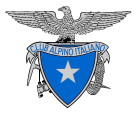 Bilancio 2021 – COSTI – Costi per Servizi
STAMPA SOCIALE
COMITATO CENTRALE DI INDIRIZZO E CONTROLLO
26 marzo 2022
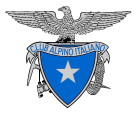 Bilancio 2021 – COSTI – Costi per Servizi
COSTI  PER ASSICURAZIONI 2011 - 2021
COMITATO CENTRALE DI INDIRIZZO E CONTROLLO
26 marzo 2022
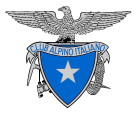 Bilancio 2021 – COSTI – Costi per Servizi
SPESE PER RIFUGI
COMITATO CENTRALE DI INDIRIZZO E CONTROLLO
26 marzo 2022
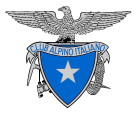 Bilancio 2021-  COSTI – Costi per Servizi
PIANO EDITORIALE
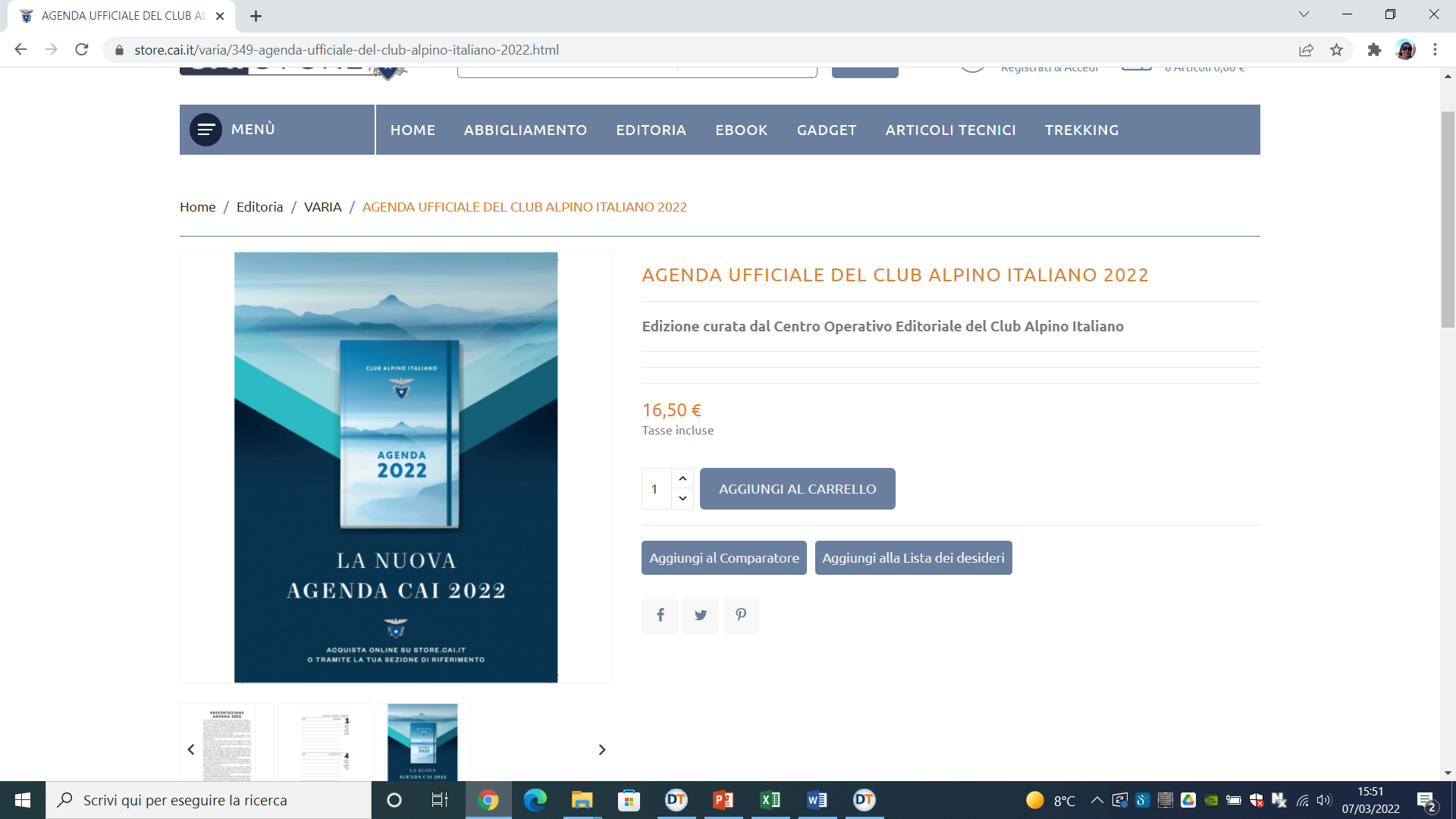 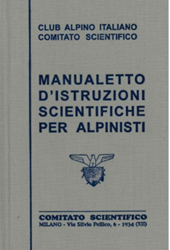 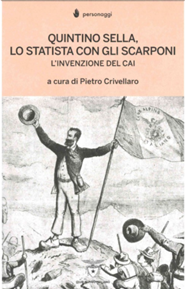 Collaborazione con 
Gedi – Gruppo Editoriale
Collaborazione con 
Idea Montagna
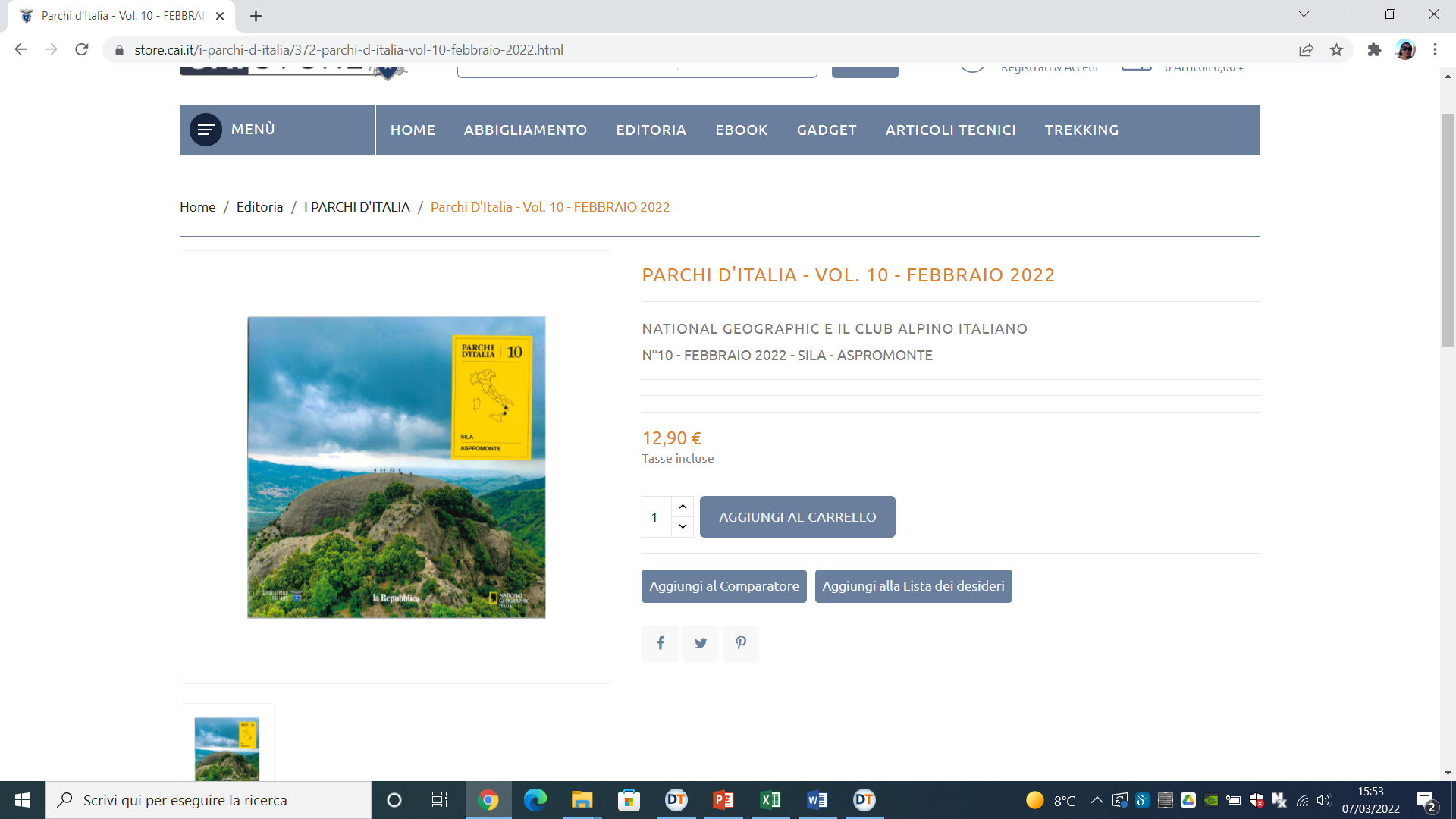 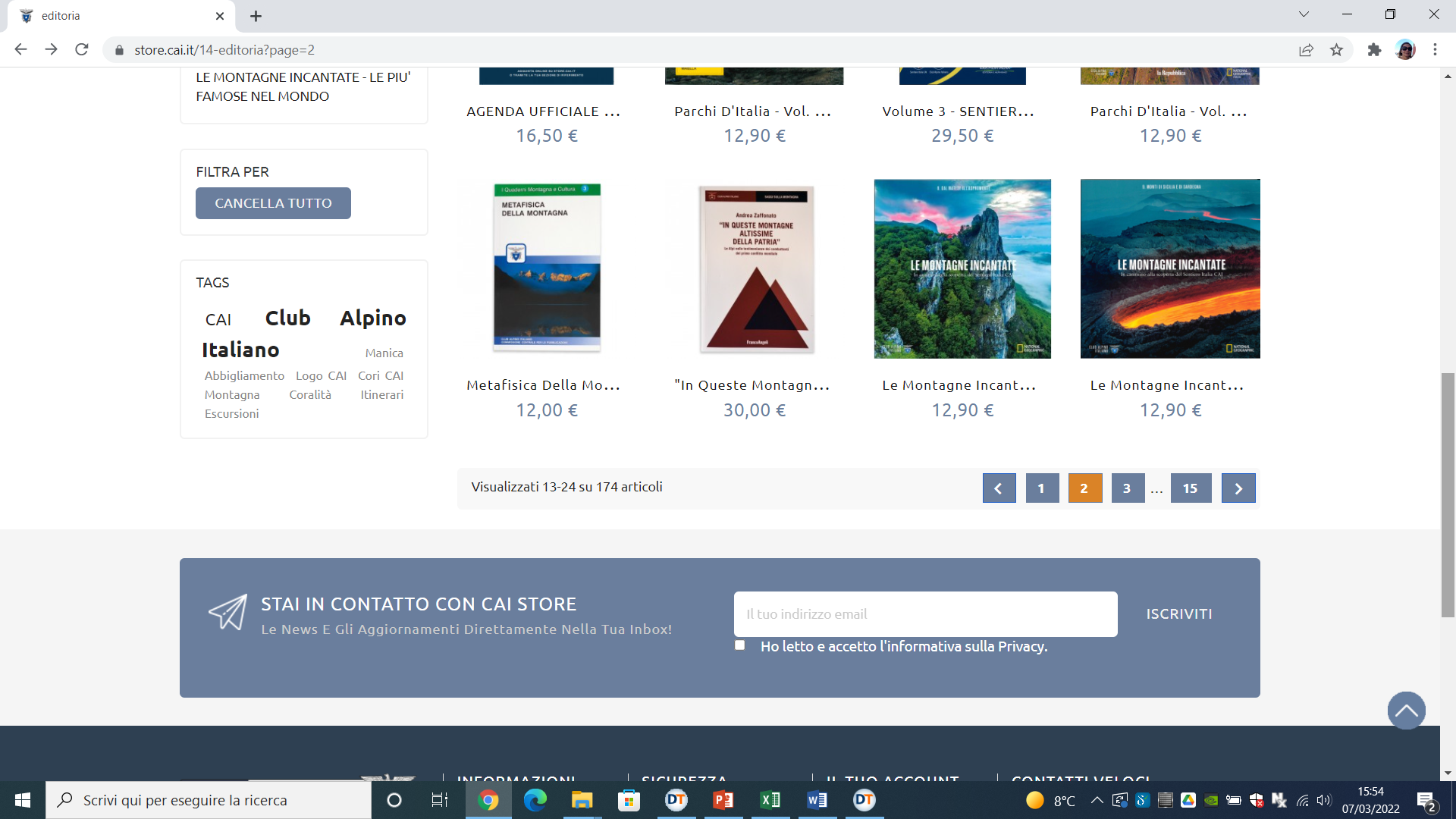 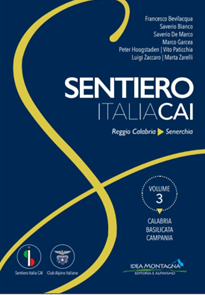 COMITATO CENTRALE DI INDIRIZZO E CONTROLLO
26 marzo 2022
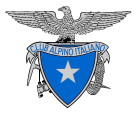 Bilancio 2021-  COSTI – Costi per Servizi
PIANO EDITORIALE
Collaborazione con Salani Editore Srl - Ponte alle Grazie
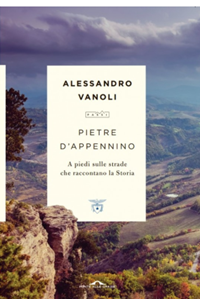 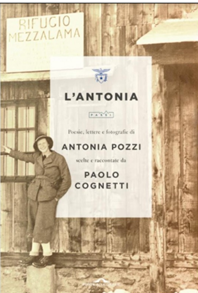 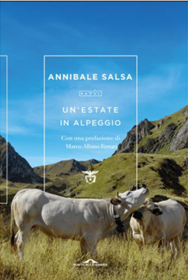 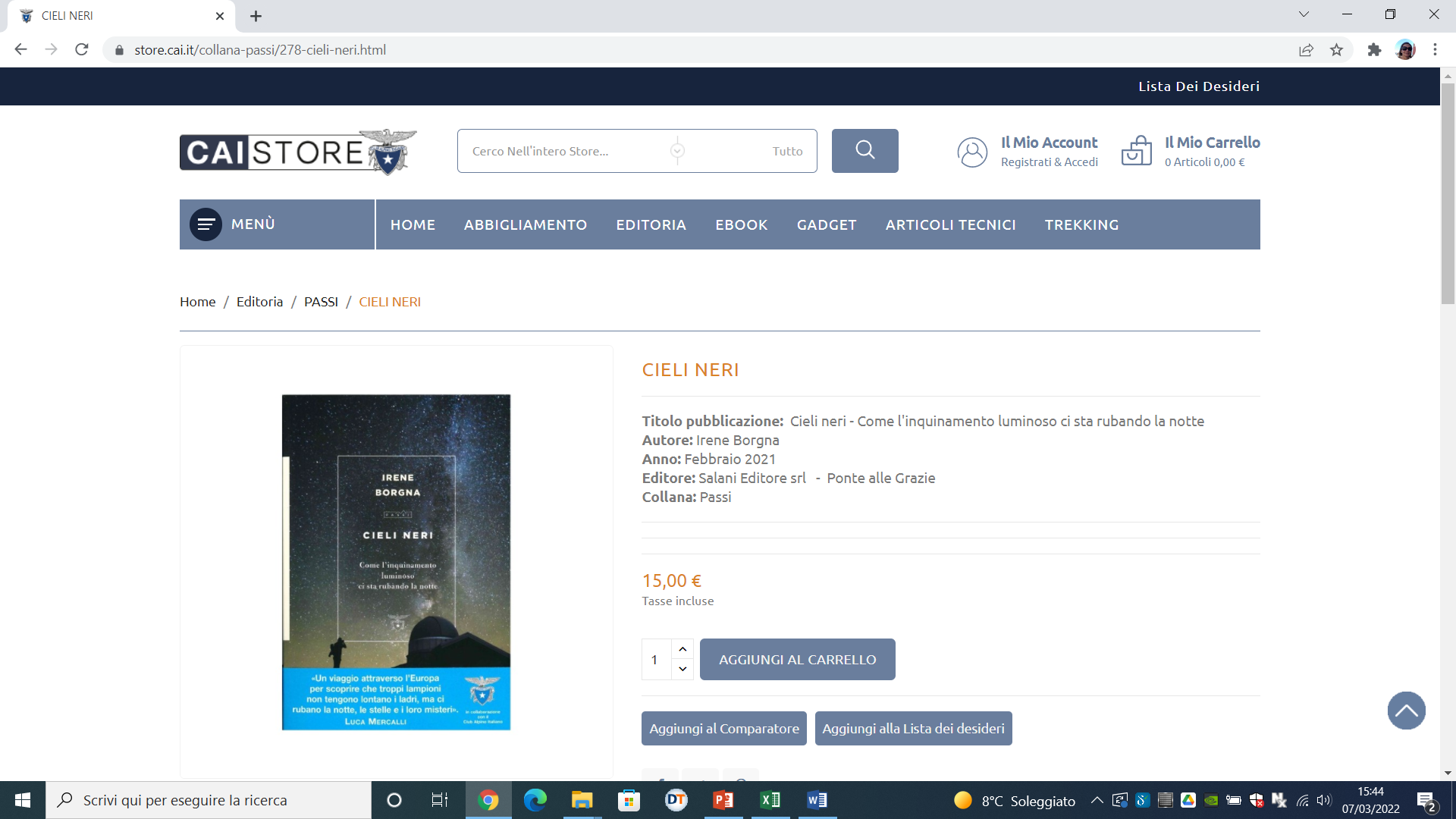 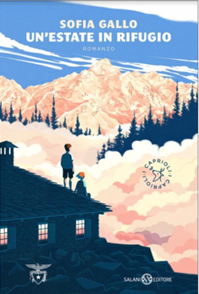 Collaborazione con Laterza
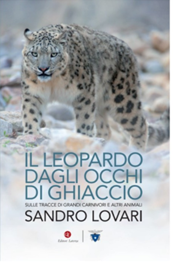 COMITATO CENTRALE DI INDIRIZZO E CONTROLLO
26 marzo 2022
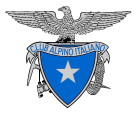 Bilancio 2021 – COSTI – Costi per Servizi
COMITATO CENTRALE DI INDIRIZZO E CONTROLLO
26 marzo 2022
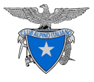 Bilancio 2021-  COSTI –  Personale
COSTI PER IL PERSONALE 2017 - 2021
Costi del personale pari al 4,85% costi della produzione
(nel 2020 pari a 5,08 %)
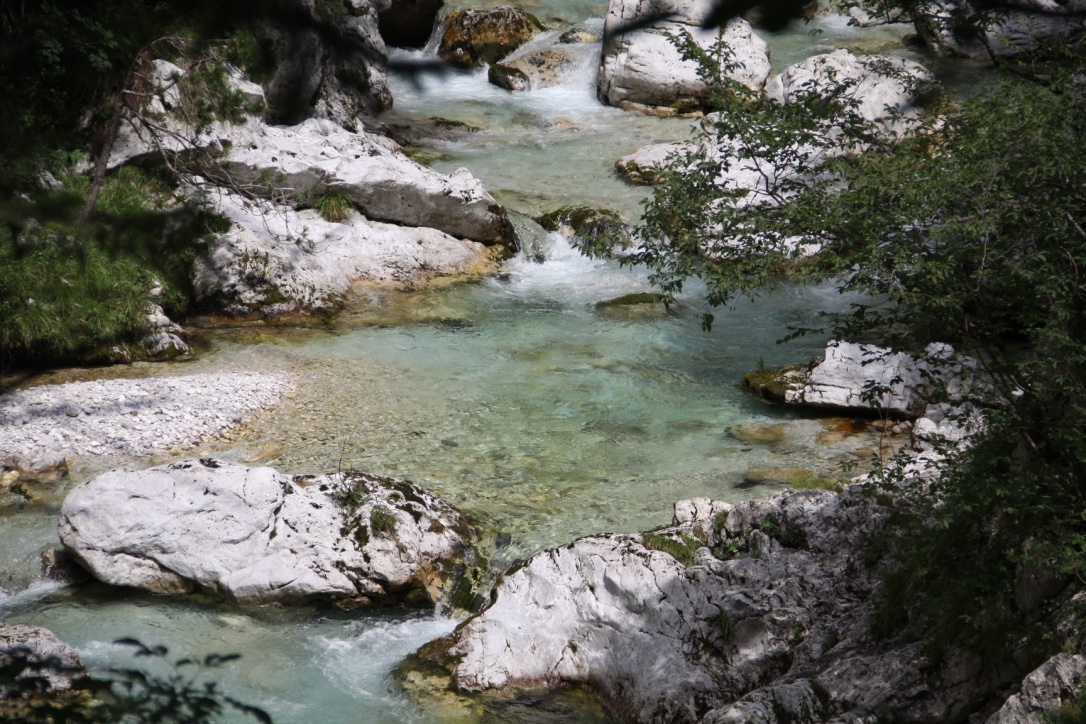 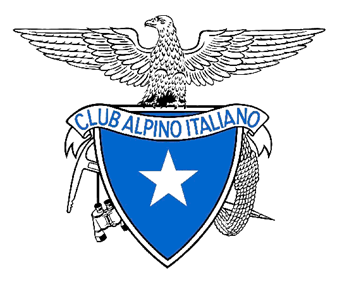 COMITATO CENTRALE DI INDIRIZZO E CONTROLLO
26 marzo 2022